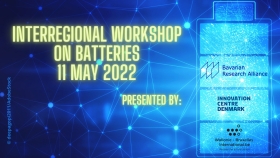 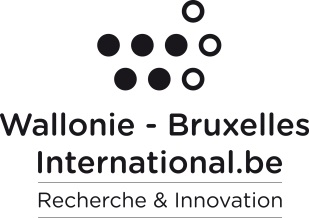 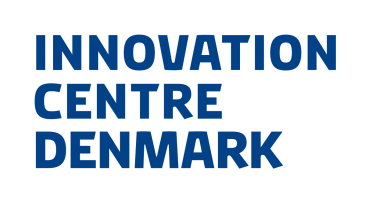 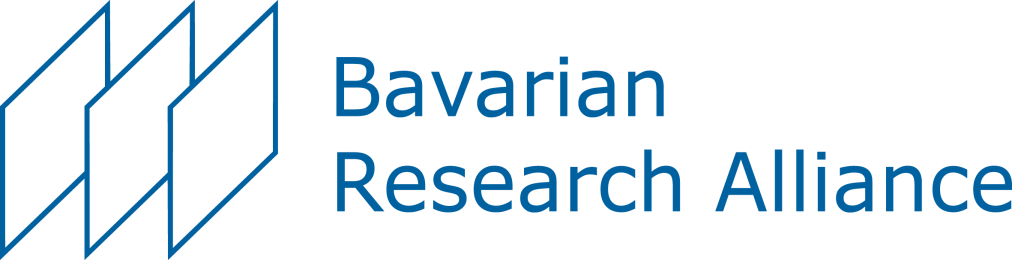 Name of organisation:
City/Country:
Research Areas:
Existing Partnerships:
Interregional Workshop on Green Materials & Production for Batteries under Horizon Europe and other EU funding schemes11 May 2022, Online Workshop
Content:

Please describe in a short presentation (max. 4 minutes presentation time!) 
in English:

-Your institution / expertise (with contact details)

-Your concrete project idea(s) and the Call(s) on batteries you are interested in

-How your expertise and/or idea(s) are relevant for the Calls you have chosen

-Which kind of partners you are looking for: 	- company/RTO/university	- expertise of partner you are searching	- which role (as coordinator or partner)
Logo
Contact
Name, first name:

Chair/Institute:

Phone:
Email:
Website: